Failure, Quitting and GRIT
Unless otherwise noted, this work is licensed under a Creative Commons Attribution-NonCommercial-ShareAlike 4.0 International (CC BY-NC-SA 4.0) license.
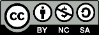 All images used in this slide deck are retrieved from Microsoft PowerPoint 365 Stock Image tool unless otherwise noted. Templates and clipart are by Microsoft: all rights reserved copyright.
Failure and Not Giving Up On Your Goal: 3 Examples
VIDEO 1
1992 Olympics: example of an athlete and his not giving up (3.14s)
VIDEO 2
Interview with him 24 years later – that moment changed his life (2.20s)
VIDEO 3
Derek Redmond's Story: "I Finished Last…But I Finished“ (3.46s)
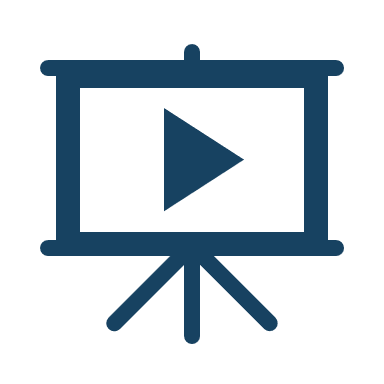 Failure is necessary
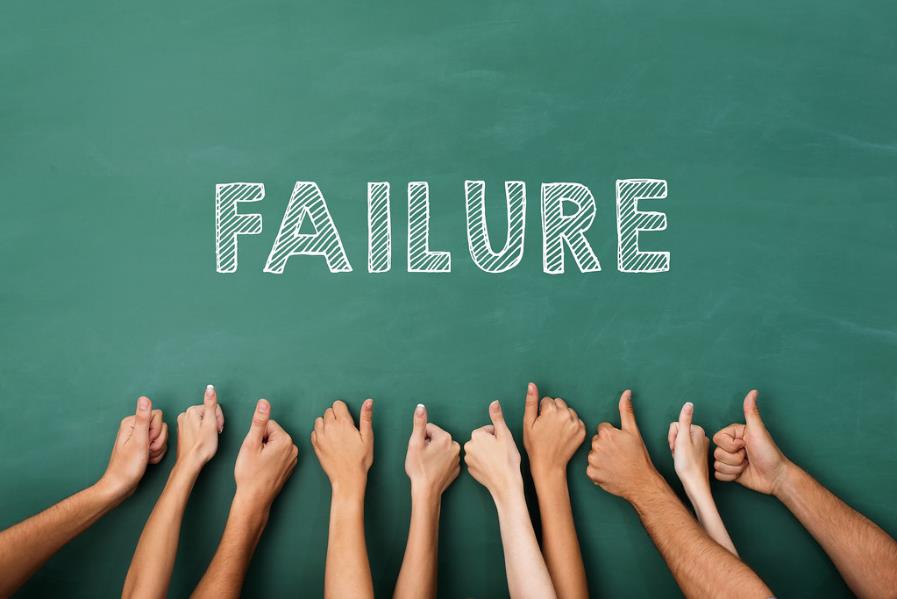 We might want to quit because we are afraid of failing or making a mistake
Truth: Failure and struggle are necessary to experience for growth and success!
VIDEO
Short video on some famous failures…(2.58s)
Image Source: Failure by Mike Cohen, Flickr. CC BY 2.0
Consider This…
Image Source: This Photo by Unknown Author is licensed under CC BY-SA-NC
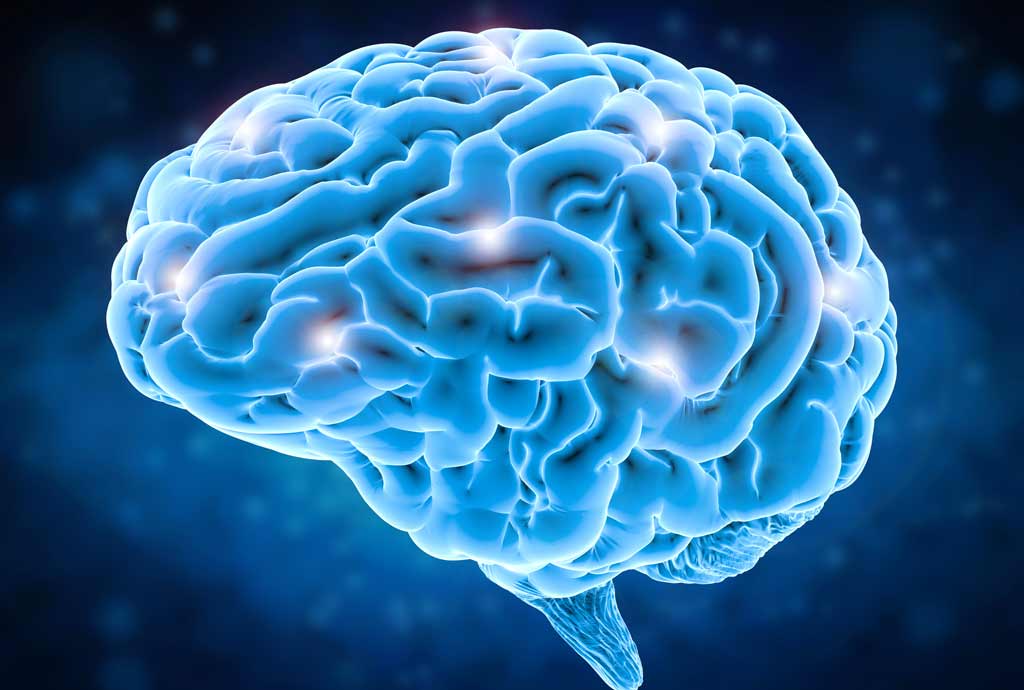 Your brain grows when you make a mistake!
There is electrochemical activity in our brain that happens when we make a mistake. 
You struggle when you make a mistake and have to think harder(differently) to try to correct the mistake and that is when your brain grows! (Big Life Journal, p.147)
Image Source: This Photo by Unknown Author is licensed under CC BY-NC-ND
Your brain grows when you make mistakes!
Our brains don’t grow when we do something right!
Videos on brain growth from making mistakes
VIDEO: Level 1 and 2
LearnStorm Growth Mindset:The Truth About Your Brain (3.12s)
VIDEO: Level 3
Growing Your Mind (3:04s)
That is why making mistakes is necessary for our growth! (Growth mindset)
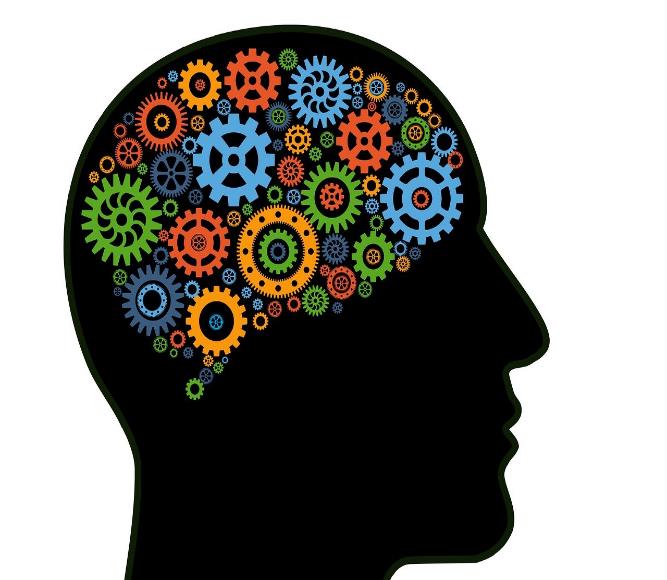 Why You Shouldn’t Quit or Give Up
BAD NEWS:When we quit something our brain ”rewires itself” so it’s easier for us to quit in the future.
That’s how adaptable our brain is!
After you quit the first time, the next time you find yourself challenged you will be more likely to surrender instead of tackling the challenge.
Quitting becomes a habit. (Big Life Journal, p.130)
”The first time you quit, it’s hard. The second time, it gets easier. The third time, you don’t even have to think about it.” –Bear Bryant, Famous College Football Coach
When Is It Ok To Quit?
Quitting is an option when what you were working on is not a good idea in the first place.
But there are no rules on when to give up and when to keep trying.
VIDEO
How many times should you try before success? (1:55s)
Here is a strategy to use if you are thinking about quitting…
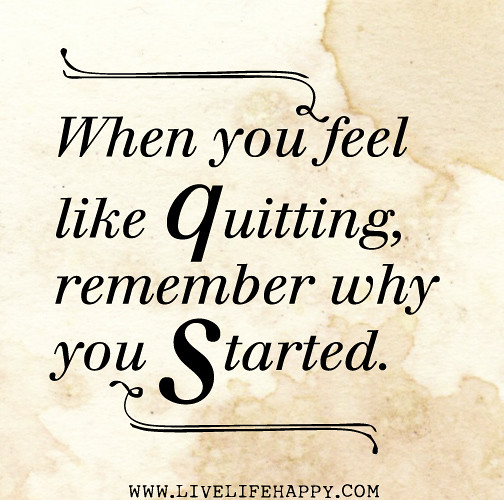 Think about something you are considering quitting. What is it?
If you quit, what opportunity will you miss?
If you quit, what might you later regret?
Result:
If missed opportunities and possible regrets are too big, maybe continuing is the right choice.
Image Source: This Photo by Live Life Happy is licensed under CC BY-NC-SA 2.0
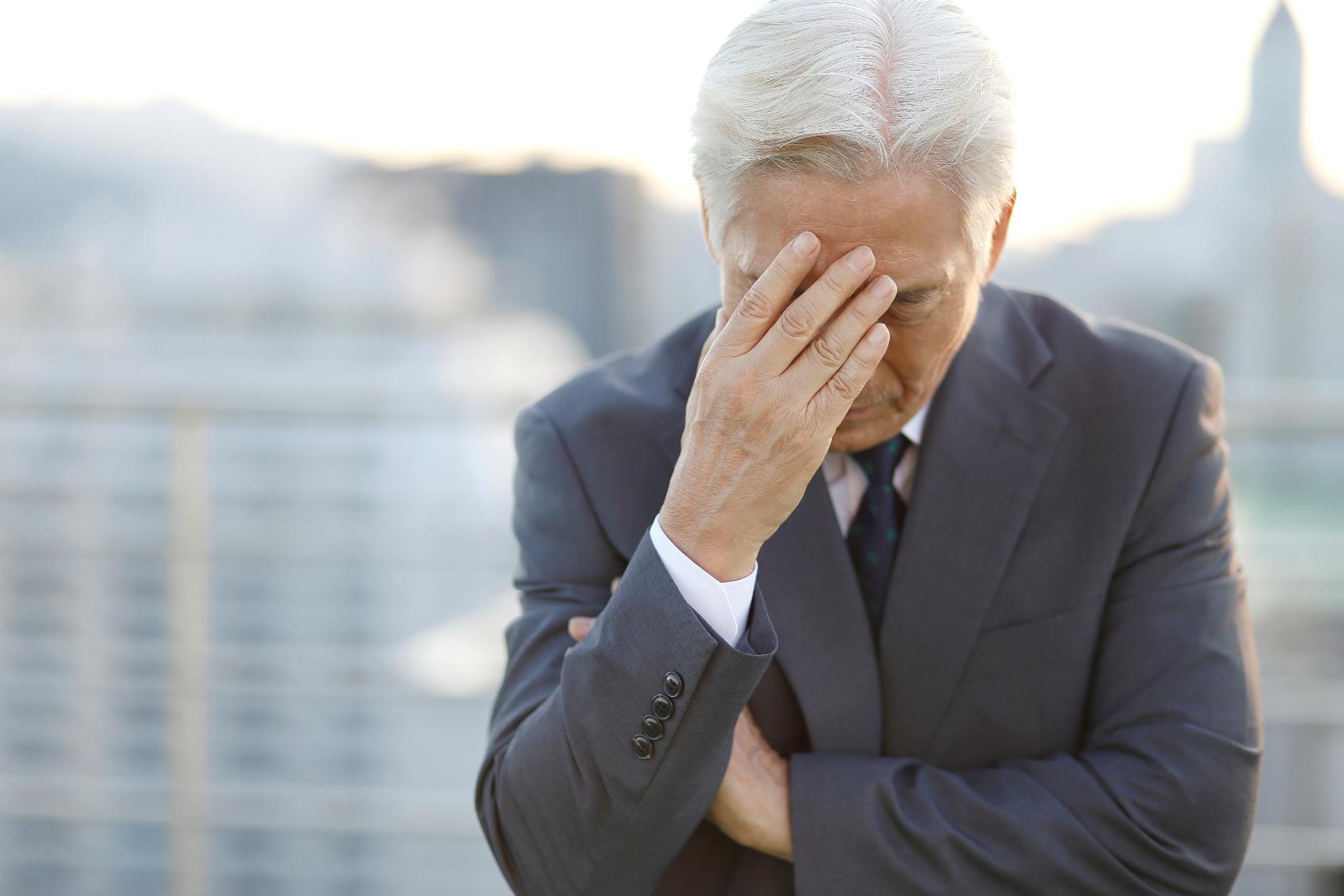 Sometimes you want to quit because you feel tired and overwhelmed….what can you do?
Go into small groups and fill out the template ”When you want to Quit” Journal Entry
Submit it once you have completed it .
Then we will take a short break and come back and discuss as a class.
BREAK
Game – Scramble by Chase Mielke
Students stand on one side of the line and take turns turning over plates with numbers 1- 15 on them.
If they turn over a plate and it is in the correct order, then they can turn over another plate.
If they turn over a plate and it is not in the correct order, then they return to home base. (other side of the line)
Important: After revealing the number, the plates must be flipped back over to hide the number no matter if it is in correct order or not.
The next person will try to remember where all the ordered numbered plates are and turn them over in correct sequence.
Objective: to see how quickly they can have the plates turned over in the correct sequence.
There is no talking or pointing or communication of any kind from the students.
Debrief
Let’s look at this game and talk about how it is similar to real life.
Getting the plates in the right order….what is that similar to in life?
Returning to home base…what is that similar to in real life?
Having to flip plates alone… what is that similar to in real life?
Not talking with others during the game… what is that similar to in real life?
What traits or skills were needed to be successful in this game?
What traits or behaviours made the game harder?
What was the purpose of mistakes in this game?
When we are taking steps towards our goals, we may encounter failures and sometimes feel like quitting.
We have some strategies on what to do if we are thinking of quitting.
We know that failures are learning opportunities.
Success isn’t about working hard; it is about not giving up!
Now , let’s talk about that quality of not giving up !
It’s called GRIT!
What have we learned so far about failure?
It’s called GRIT!  What is GRIT?
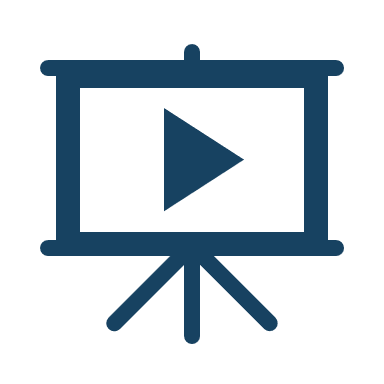 According to the ”guru” of GRIT, Angela Duckworth, Grit is "the passion and perseverance towards long term goals”
VIDEO
Grit:The power of passion and perseverance (6:00s)
Angela Duckworth explains GRITas it relates to success.
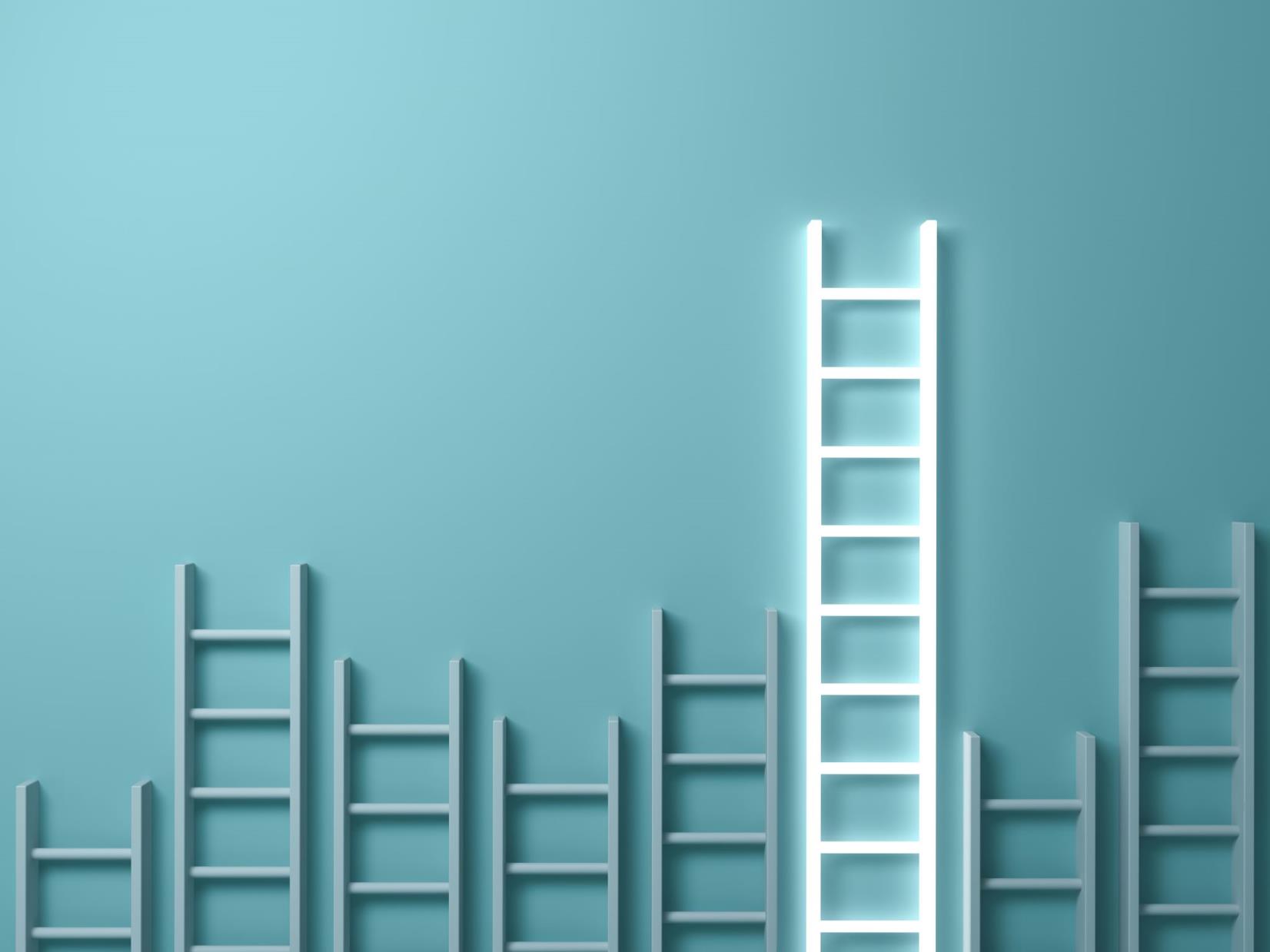 Build a GRIT Ladder
Break down long –term goals (think dream job) into smaller steps in order to make gradual progress towards your goal
Why do we do this?  Long term goals can be overwhelming or seem so far into the future that we forget to take small daily steps.
Grit Ladder – helps outline goals and provides smaller more manageable action steps
When we achieve small goals, it gives us a boost of confidence and motivation to continue!
Celebrate the small steps!

So let’s draw a GRIT ladder in small groups.
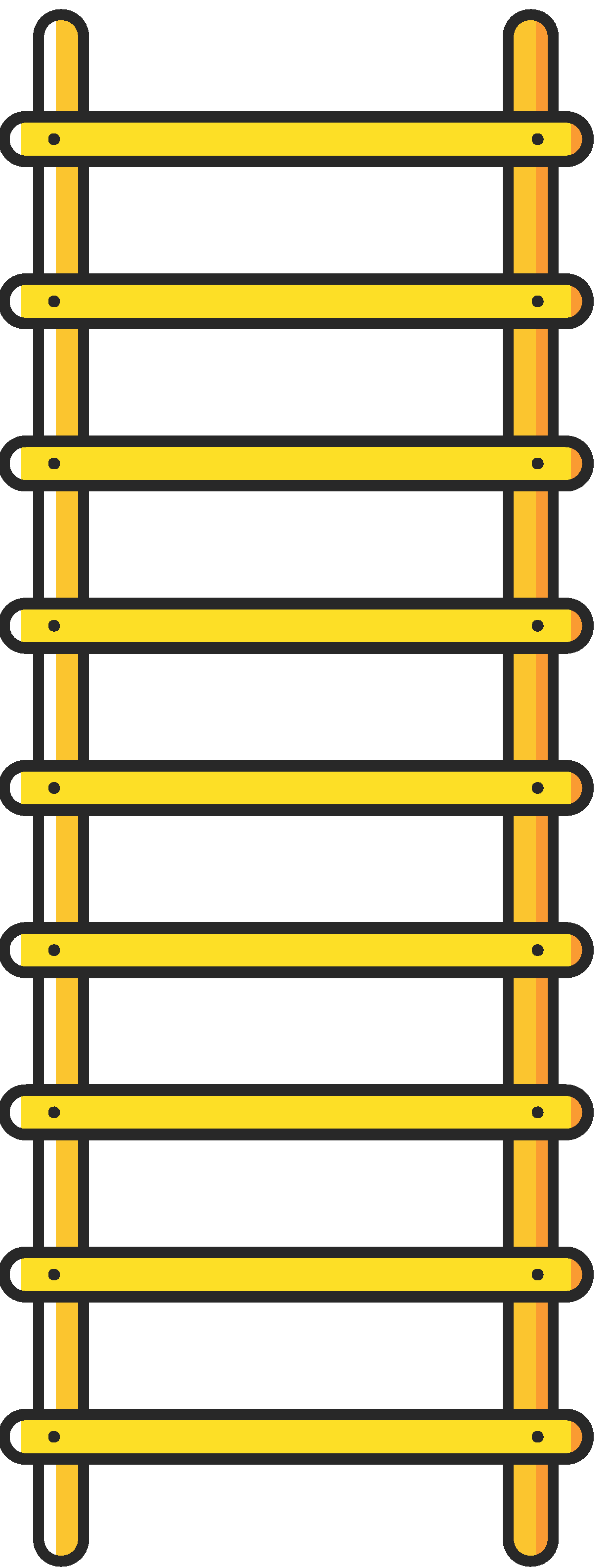 Begin with the end in mind…
Example of GRIT ladder with the long - term goal of getting into college.
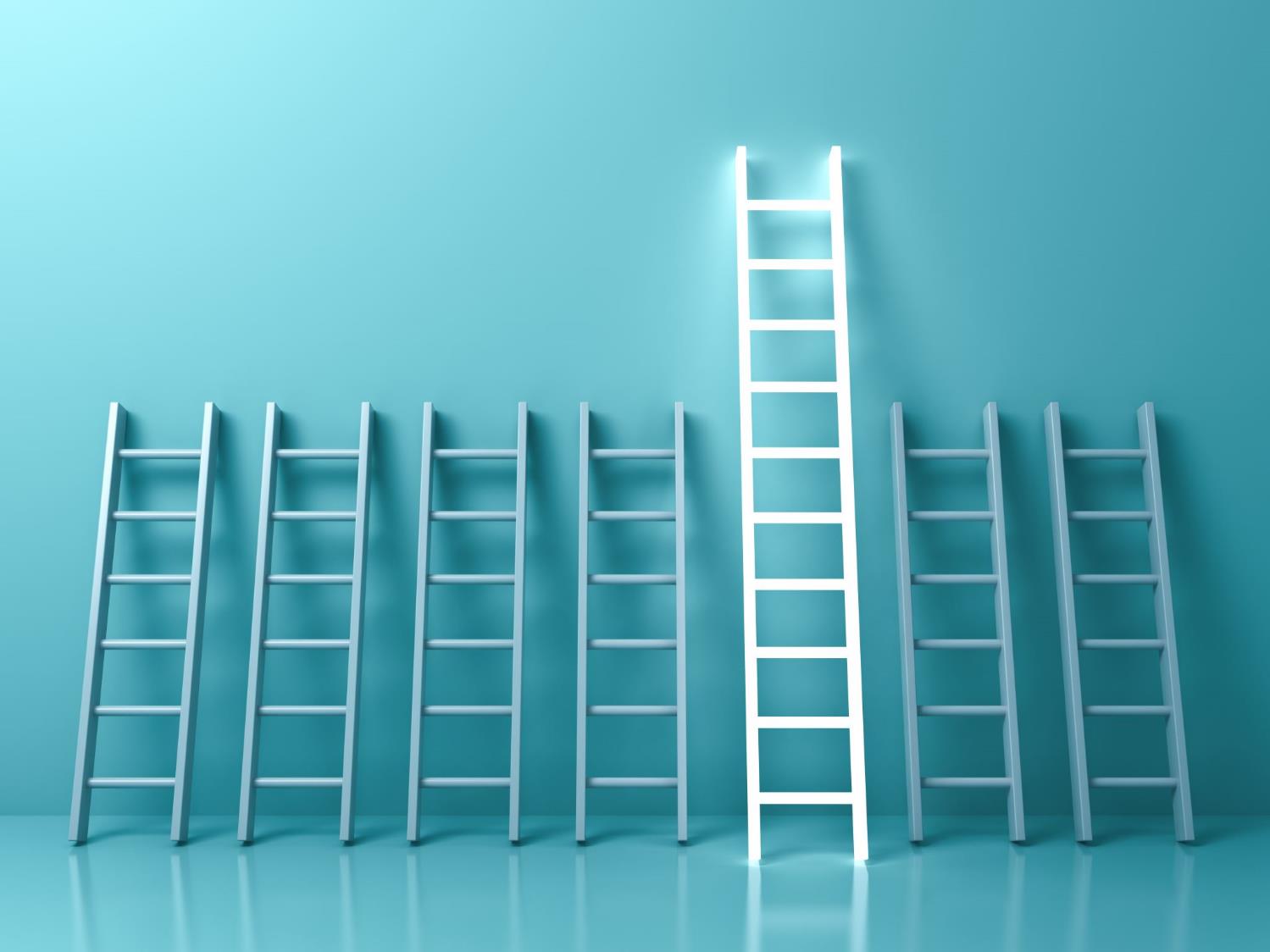 In Small Groups
Download the template entitled GRID LADDER TEMPLATE
Look at my example first and then begin.
Start from the top and type in Your long-term goal.
And then work your way down the ladder, putting small mini goals into each rung of the ladder
Once completed, save and submit.
Introduce the GRIT/Growth Wall
Print on an index card something that you want to do but do not feel comfortable about doing it yet. It is not in "Your comfort zone" yet.
Examples: speaking in front of the class, asking for help, talking to people, speaking in a group, etc.
Place that card on the board where the "Comfort Zone" poster is.
Place your card based on how comfortable you are with the goal right now. (the more comfortable = closer to the poster, the less comfortable= the farther away from the poster)
Throughout the term, you can adjust your card placement based on how close you are to being comfortable with the skill you set in your goal.
This will help you see your progress towards your goal!
GRIT/GROWTH WALL
Skydiving
Talking to others
Driving a car
COMFORT ZONE
Presenting to the class
Speaking up for myself
References
Mielke, C. (2016). G words: 20 Strategies for fostering grit and growth mindset. Affective Living . Retrieved March 24, 2022, from https://affectiveliving.files.wordpress.com/2016/03/g-words-20-strategies-for-fostering-grit-and-growth-mindset.pdf 
Biglifejournal.com. (n.d.). Big Life Journal for teens & tweens (ages 11+). Big Life Journal. Retrieved March 24, 2022, from https://biglifejournal.com/products/big-life-journal-teen-edition